Brno, February 21, 2019
Agnes Simon
Masaryk University
Evaluation of Course Impact
“Learning-centred and Reflective Teaching. From Theory to Good Practice”
Data provided from 12 graduates of cohort 1
Surveys at three points
Before course
After the summer school
After graduation
Assignments at two points
Data and Methods
[Speaker Notes: Survey  Pre-Post Study where possible
Quanti: frequencies, counts, one-sided paired t-tests, p<0.5
Qualitative

Assignments  Pre-Post Design between assignments of similar nature
Quanti: frequencies, crosstab with chi-squaresmall sample size p<.10

Plan for further analysis—will talk about it as we go along]
On a scale of 1–10, 1 being very little, and 10 being a lot, how much do you think you know about teaching and learning?
SURVEYSGeneral Impact: Knowledge of teaching and learning
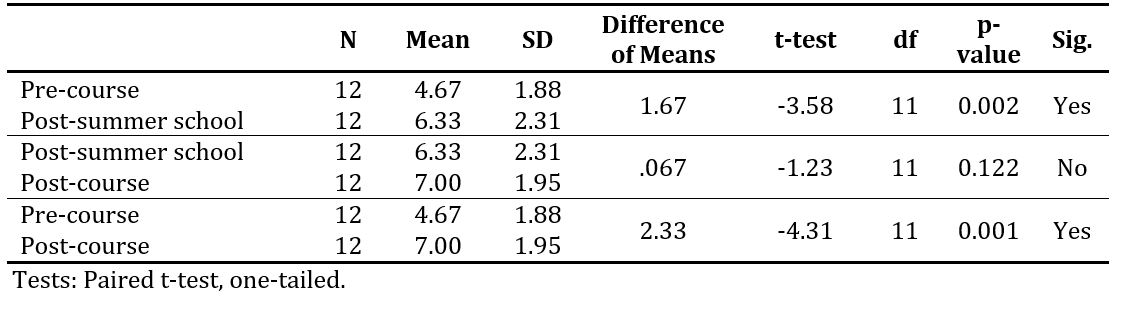 On a scale of 1–10, 1 marking having very little confidence and 10 being very confident, how confident do you feel as a teacher?
SURVEYSGeneral Impact: Confidence
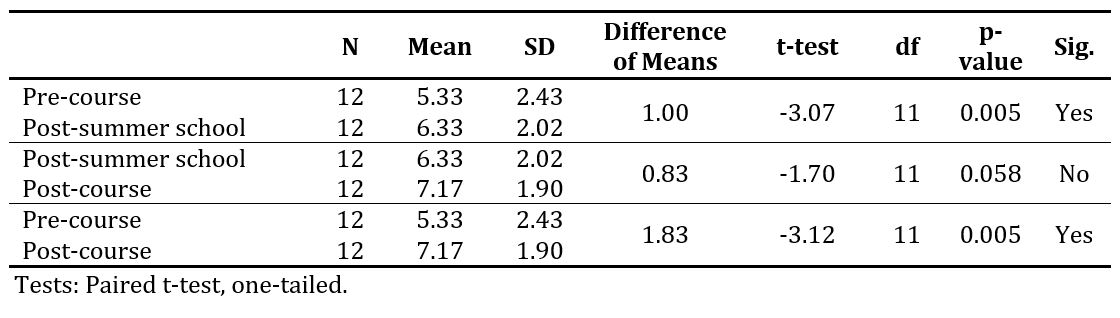 Student centeredness
Reflective and critical thinking
Use of theory
Course Objectives
75% said their attitude changed
Nature of change:
SURVEYSCourse Objectives: Change in Attitude
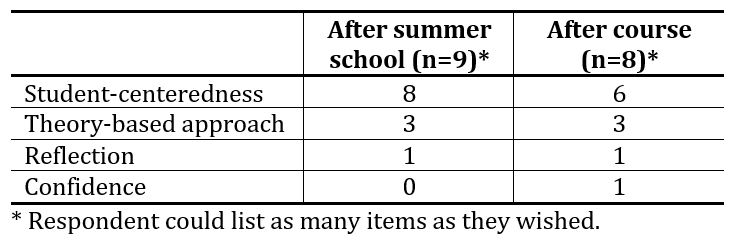 After Summer School
After Graduation
SURVEYSCourse Objectives: Change in Practice
All but one said they changed teaching practice
Nature of change:
Everyone planned to change teaching practice
Nature of change:
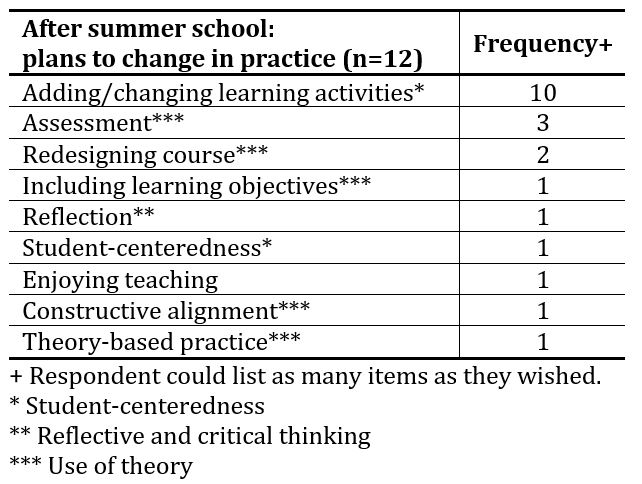 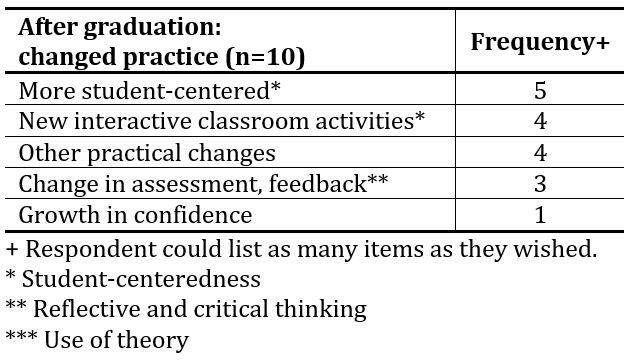 Reflection Papers
Teaching Essays
ASSIGNMENTSStudent-Centeredness
n=12
χ2=7.2
df=2; 
p=0.027
Statistically significant difference
n=12
χ2=3.273
df=2
p=0.195
No statistically significant difference
Reflection Papers
Teaching Essays
ASSIGNMENTSReflective and Critical Thinking
n=12
χ2=0.444
df=2
p=0.801
No statistically significant difference
n=12
χ2=4.0
df=3
p=0.261
No statistically significant difference
Reflection Papers
Teaching Essays
ASSIGNMENTSUse of Theory
n=12
χ2=7.556
df=3
p=0.056
Statistically significant difference
n=12
χ2=8.40
df=4
p=0.078
Statistically significant difference
Surveys
Assignments
(Preliminary) Conclusions
Noticeable impact on student-centeredness
Very little impact on reflectiveness
Some impact on use of theory
Some impact on student-centeredness
No impact on reflectiveness
Noticeable impact on use of theory
Generally, a strong impact on knowledge and confidence
Different data sources show different impact across course objectives
Puzzles
[Speaker Notes: Not clear that the problem is in data coding OR the impact is really not there.]
Coach vs expert coding
Soft data: 
Post-course interviews with participants
Actual wording of assignments
Include cohort 2 in analysis
Future plans